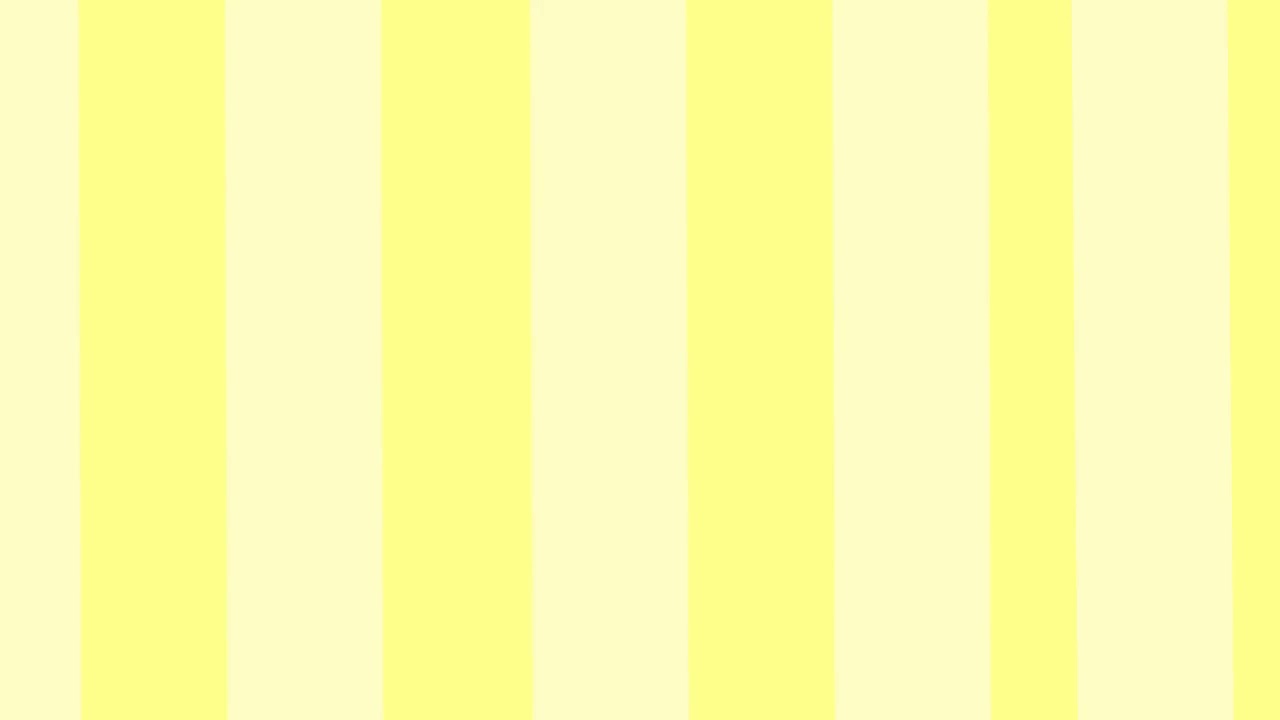 ГБОУ СО “Серовская ШИ, реализующая АООП”
ПЕРИМЕТР 
МНОГОУГОЛЬНИКА 
УМК Школа России, 2 класс, 1 часть.
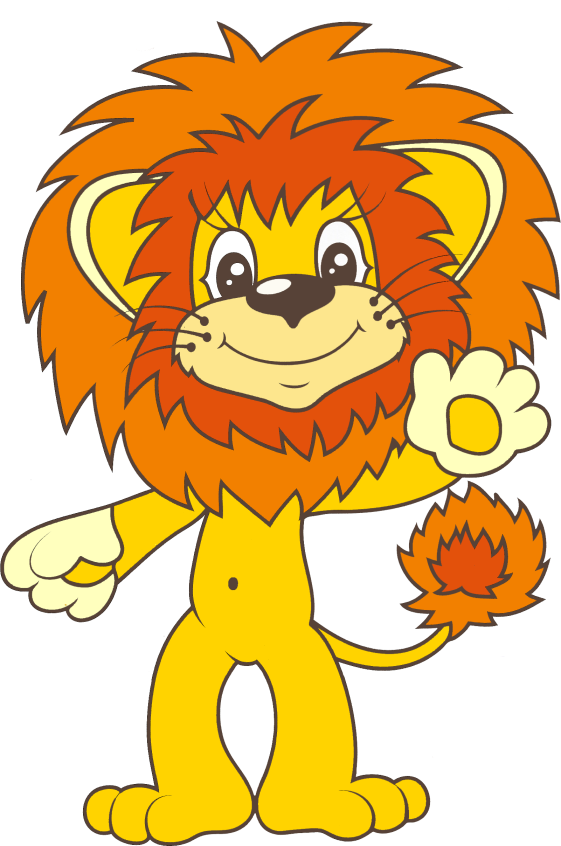 Разработчик:
Борисова Кира Александровна
учитель начальных классов
ДАЛЕЕ
Серов, 2023
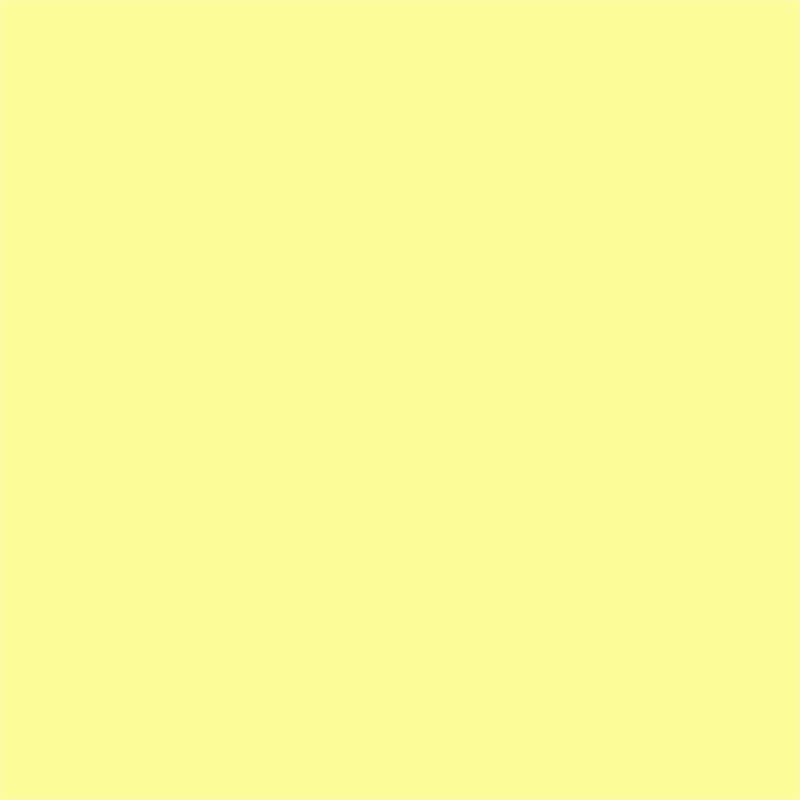 Цель: создание условий для закрепления у обучающихся знаний и умений по теме «Периметр многоугольника» в процессе выполнения интерактивных заданий, осознание необходимости применения данного знания в жизни.
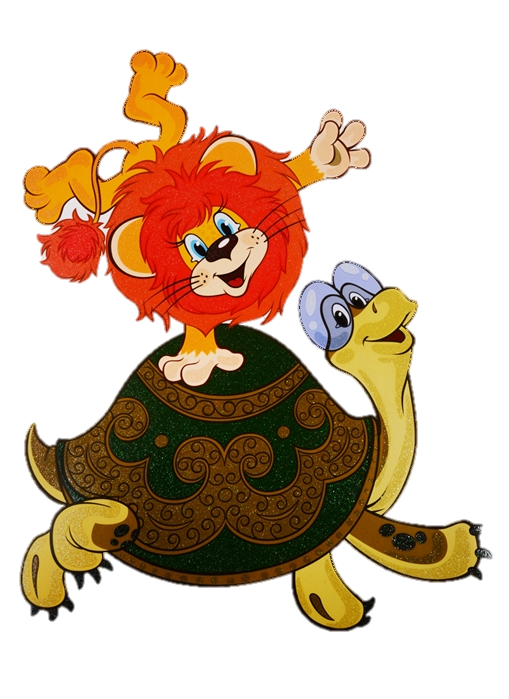 ДАЛЕЕ
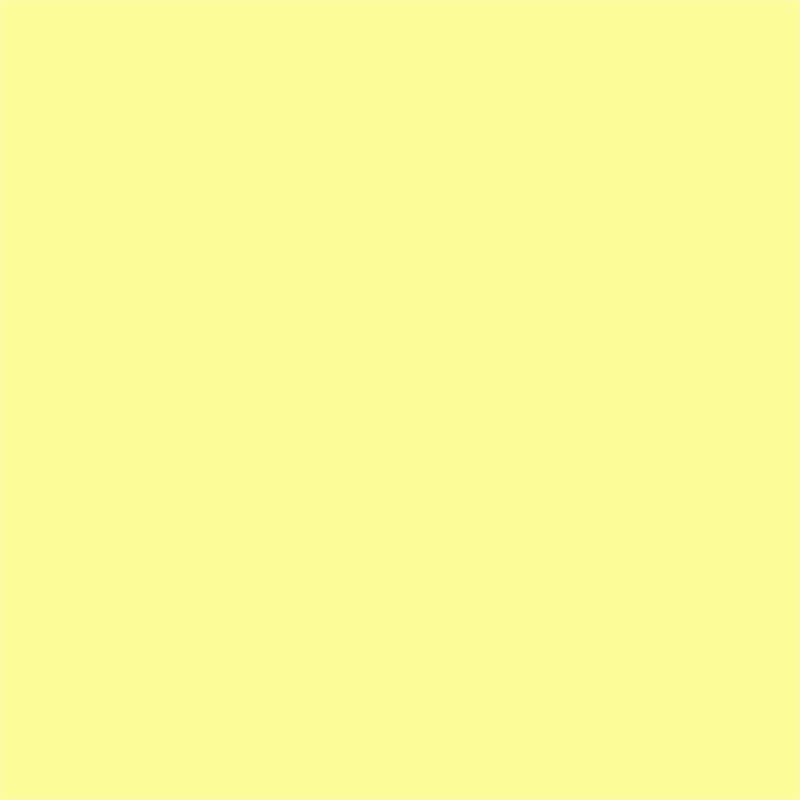 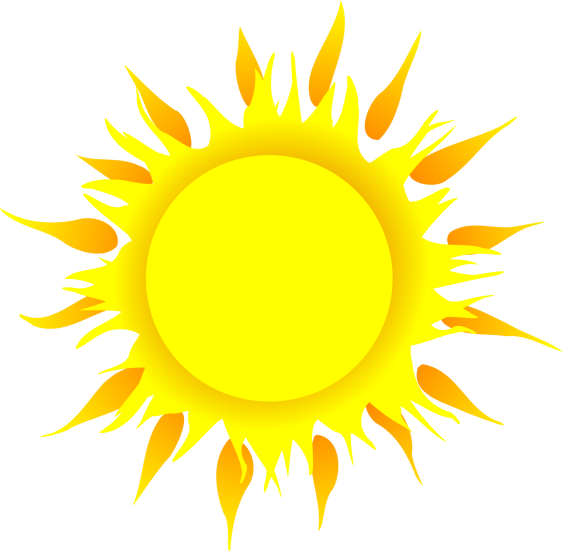 Привет, мой новый друг!
Я рад с Тобой познакомиться! 
Я Львенок Ррр-Мяу, помогу Тебе запомнить новую тему 
«Периметр многоугольника». 
Для этого, я уже подготовил для тебя сказочные задания! 
Нам будет замурррчательно весело!Проверим, как хорошо ты разобрался в теме «Периметр многоугольника».Перед началом работы предлагаю тебе вспомнить «Важные правила при работе за компьютером»!Щёлкни на значок «солнышка», что бы продолжить работу!
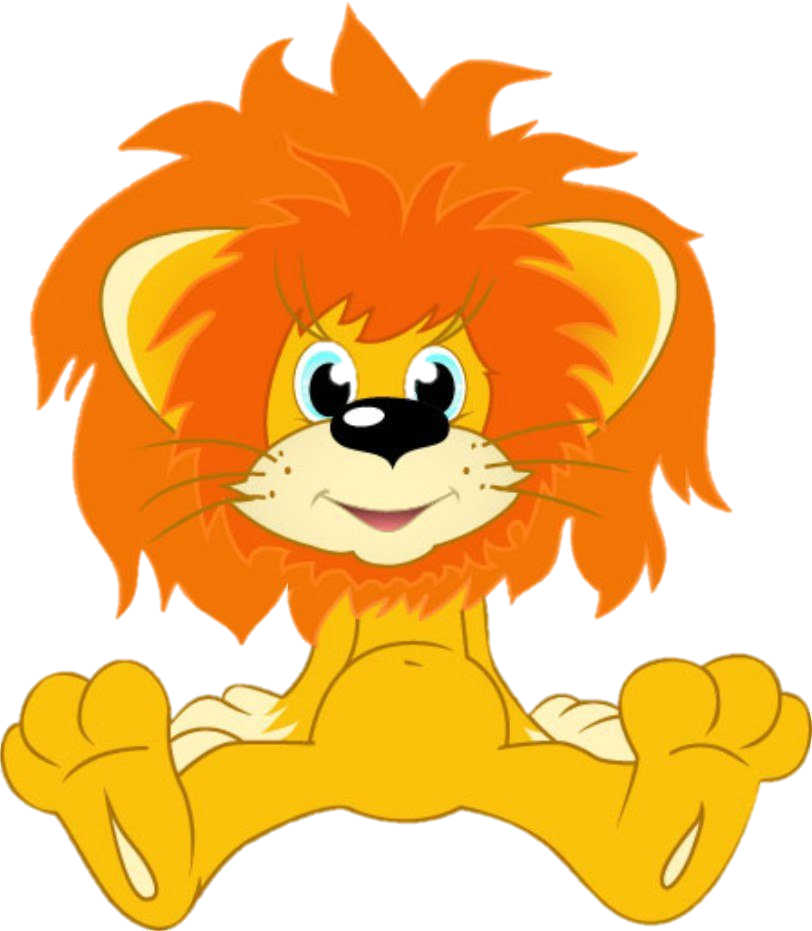 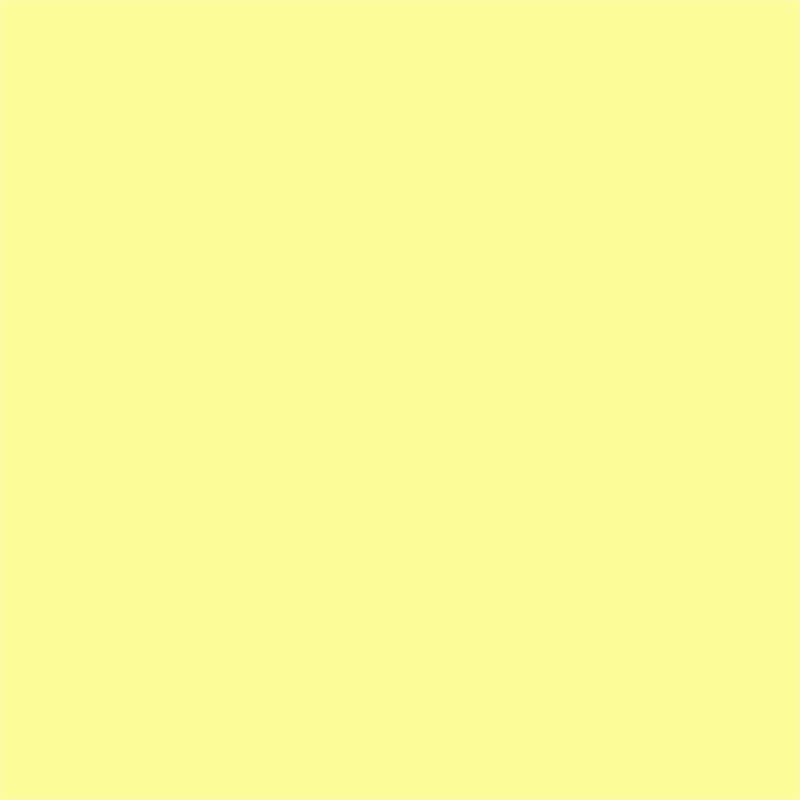 «ВАЖНЫЕ ПРАВИЛА ПРИ РАБОТЕ ЗА КОМПЬЮТЕРОМ»!
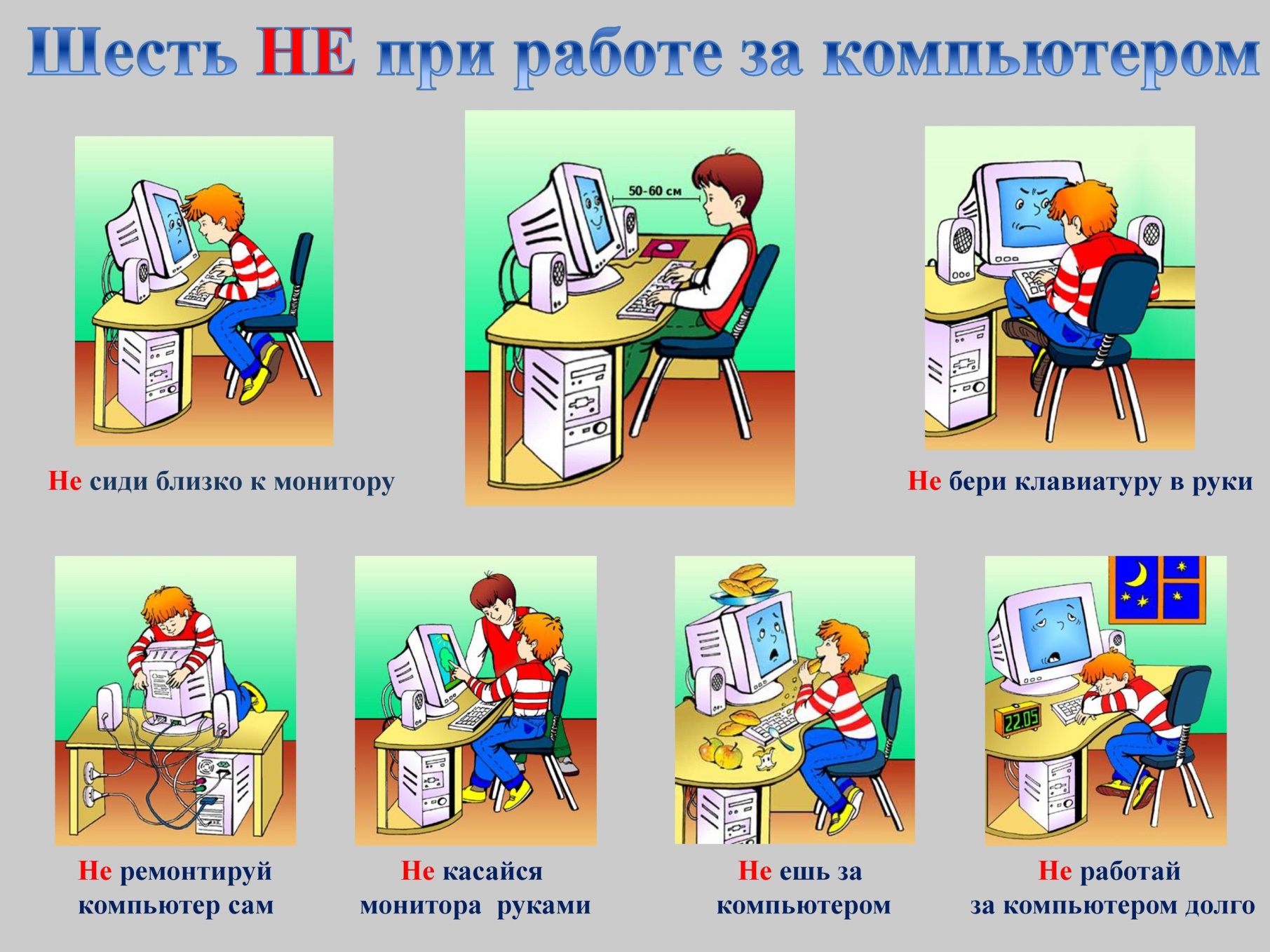 ДАЛЕЕ
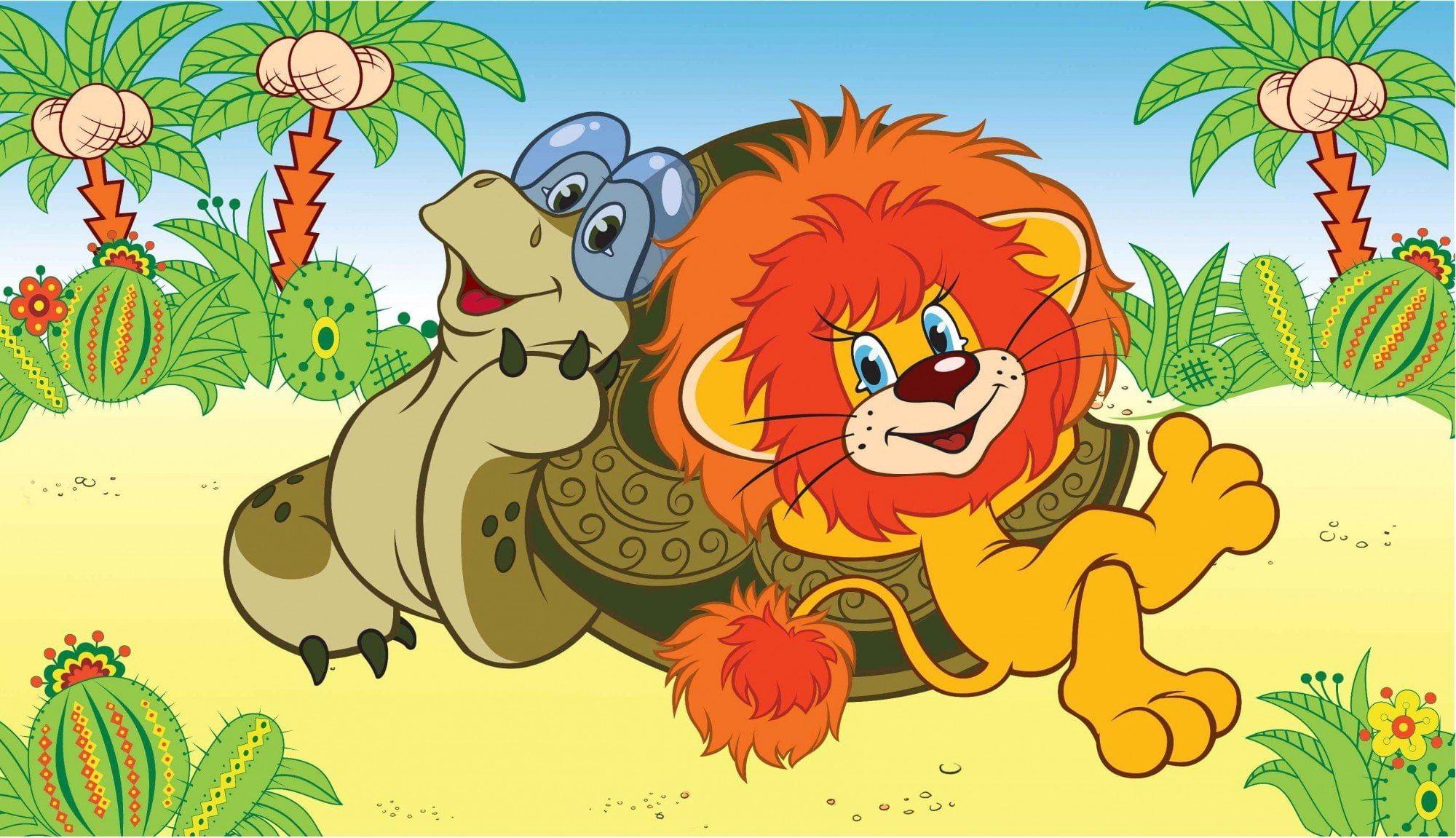 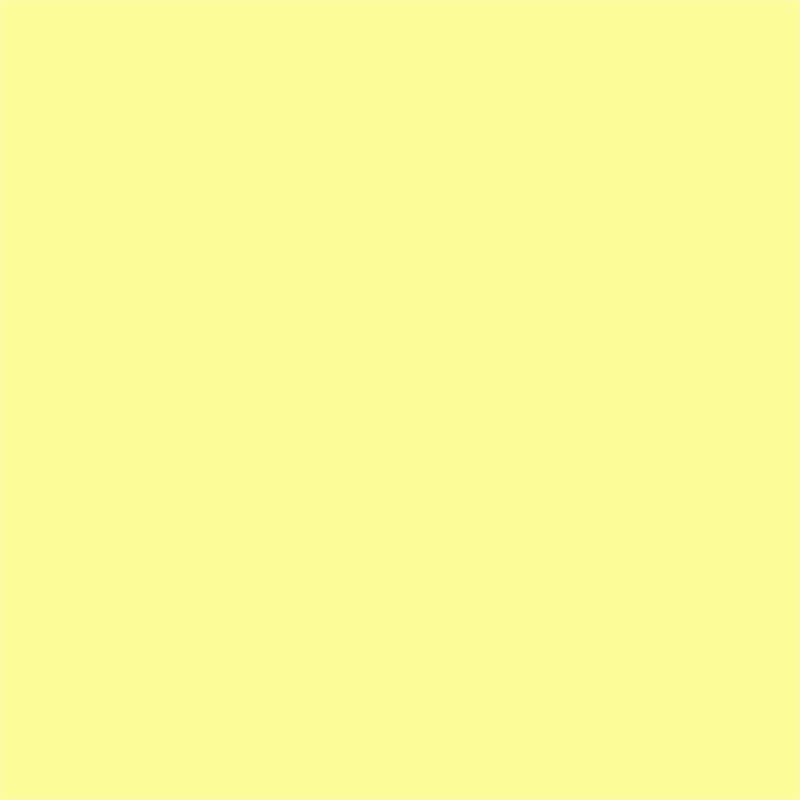 ОЦЕНКА
Ты вспомнил правила работы за компьютером! Соблюдай их и  тогда работа будет безопасной!
Пришло время познакомиться с листом самооценки, который тебе предстоит заполнять в течении всей работы! Чтобы посмотреть лист самооценки, нажми на кнопку «Оценка».
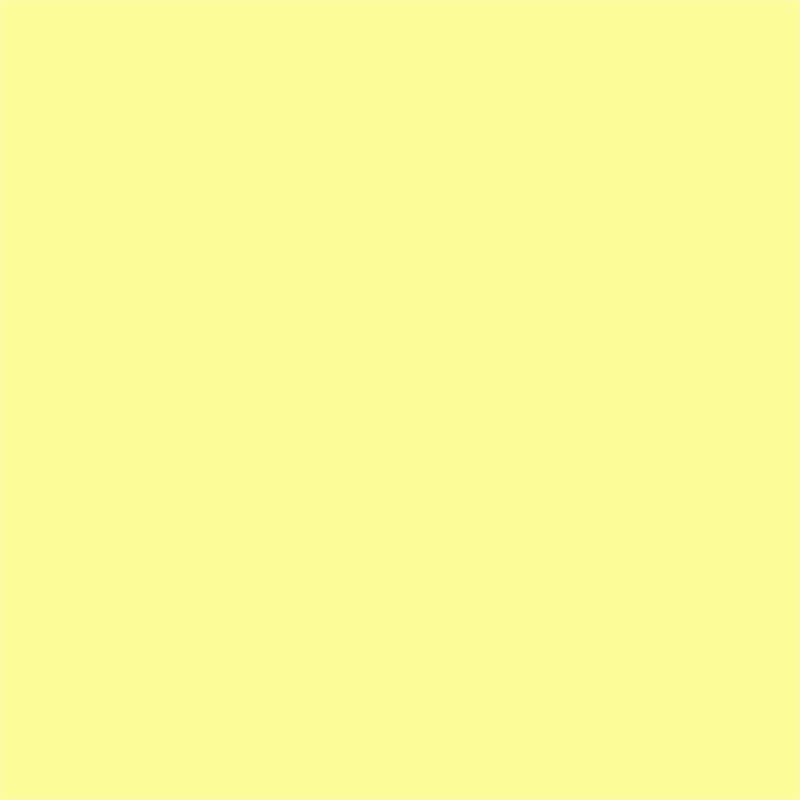 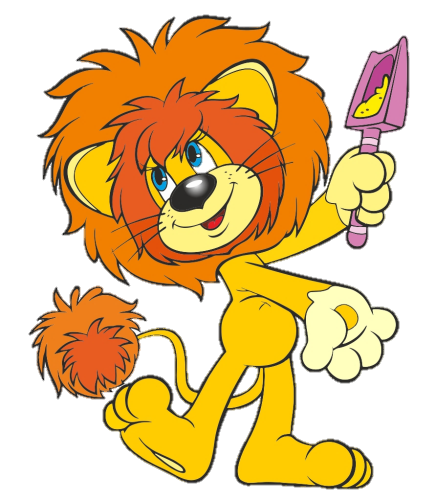 ДАЛЕЕ
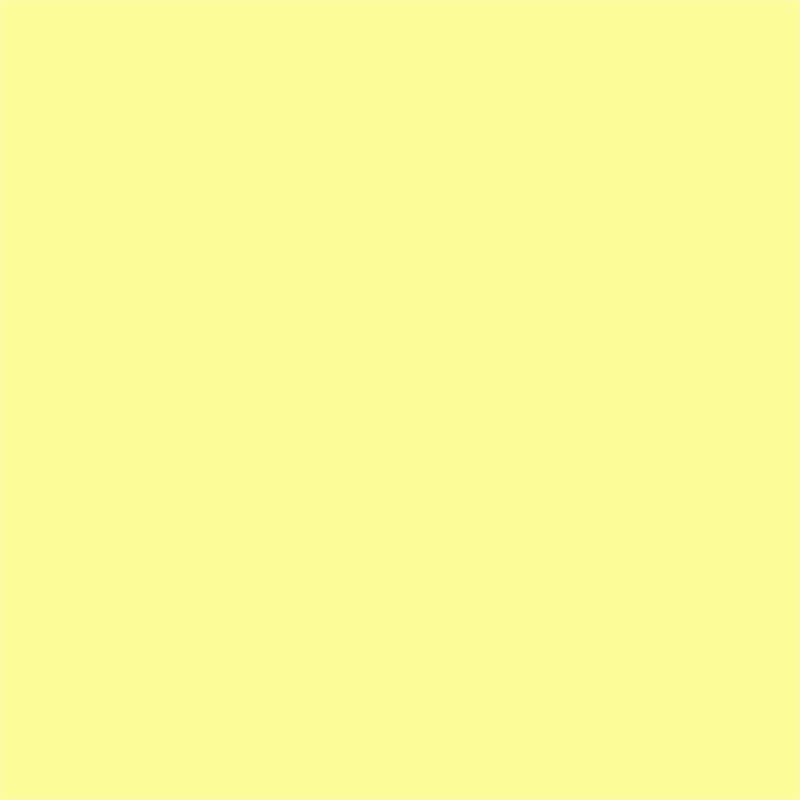 ПРАВИЛА 
ПОЛЬЗОВАНИЯ КАРТОЙ!
Дорогой друг!
Что бы выполнить все задания,  и получить награду, тебе нужно двигаться строго по маршруту «волшебной карты».
Нажми на цифру на карте и выполни задание. Затем вернись к карте и нажми на следующую цифру, и так до тех пор, пока ты не выполнишь все задания! 
Я верю, у тебя все получится!
Успехов!
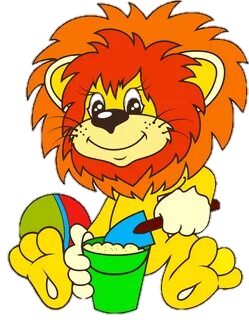 НАЗАД К КАРТЕ
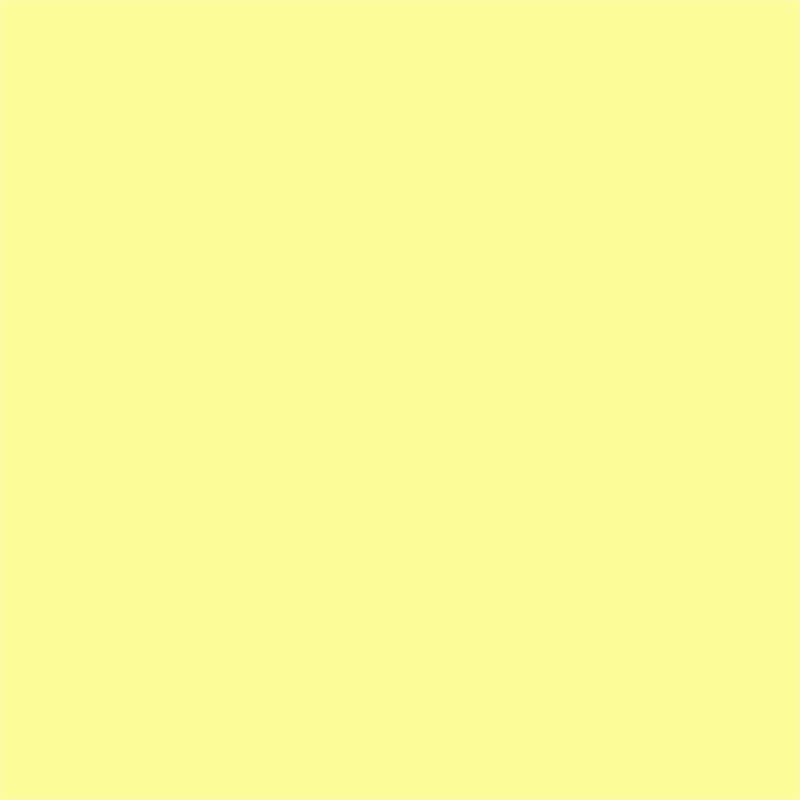 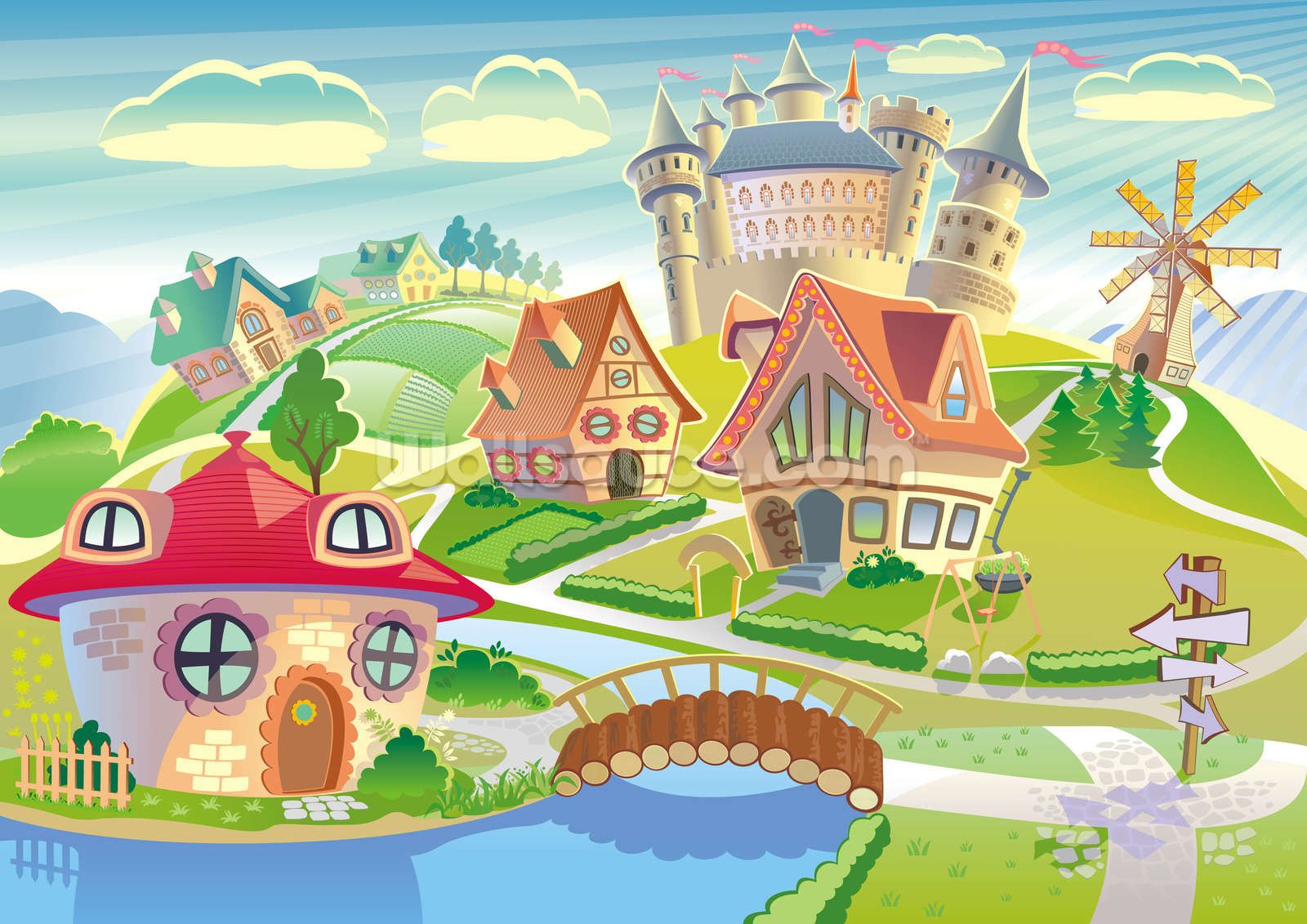 Карта
ФИНИШ!
3
2
СТАРТ!
1
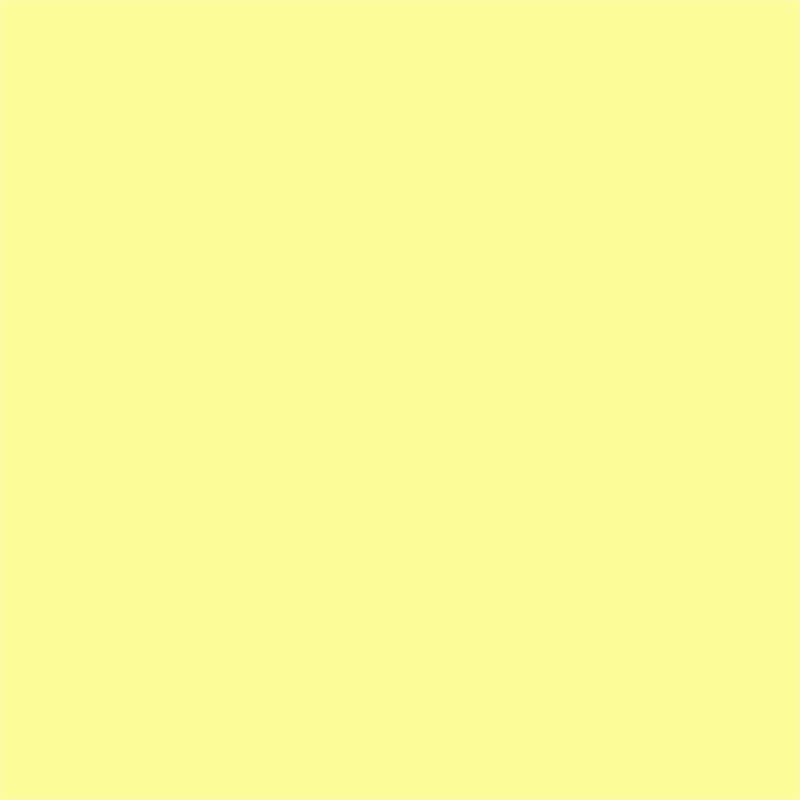 Задание №1
Ура! Ты уже здесь! 
Готов выполнить 1 задание?
Тогда начинаем! 
Для выполнения 1 задания, перейди по ссылке: https://learningapps.org/watch?v=pwr0rgfpj21 
Или, отсканируй QR-Code
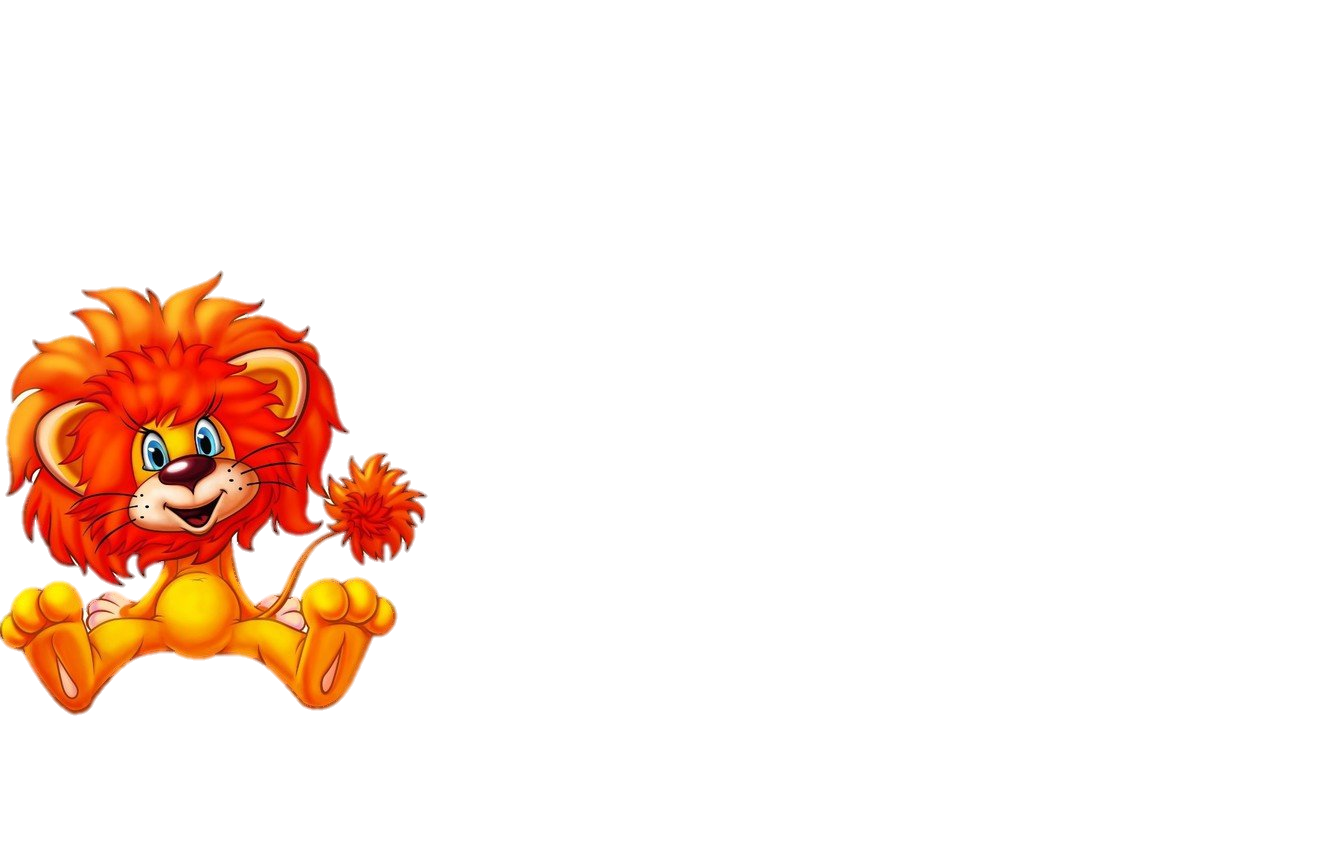 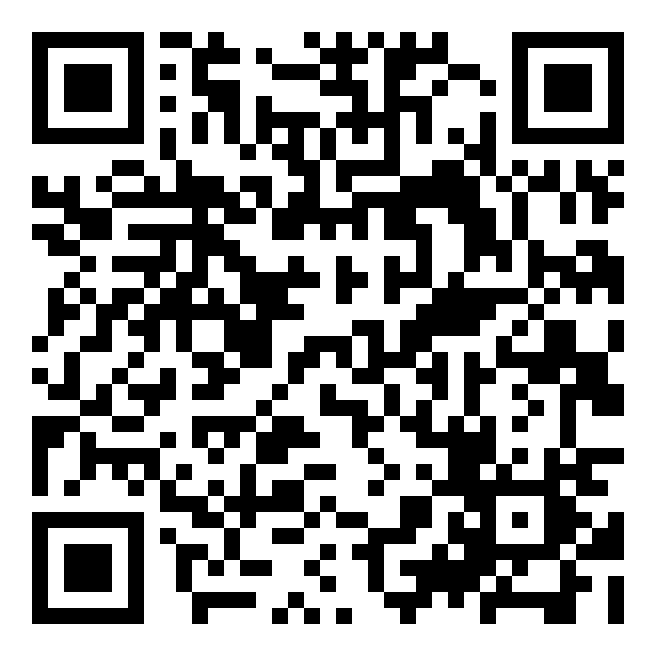 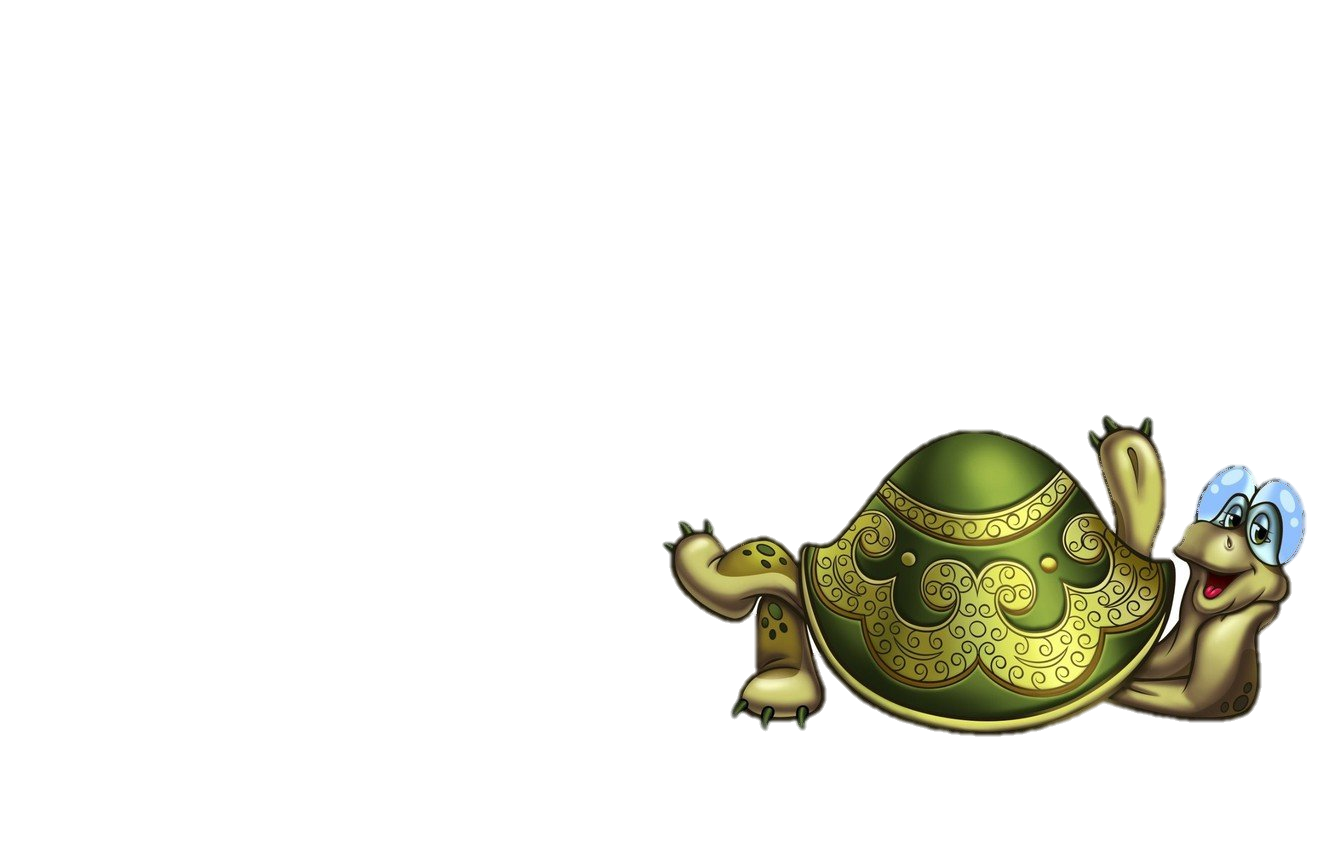 ВЕРНУТЬСЯ К КАРТЕ
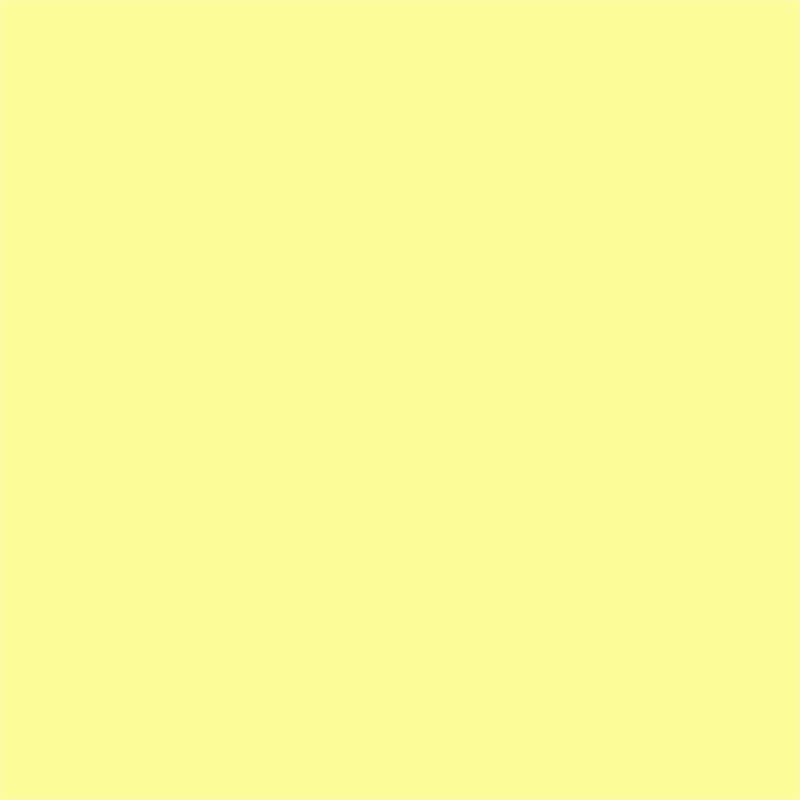 Задание №2
Молодец! Ты справился с заданием №1! Готов выполнить задание №2?
Тогда начинаем! 
Для выполнения  задания №2, перейди по ссылке: https://learningapps.org/watch?v=prkyc8t7n21 
Или, отсканируй QR-Code
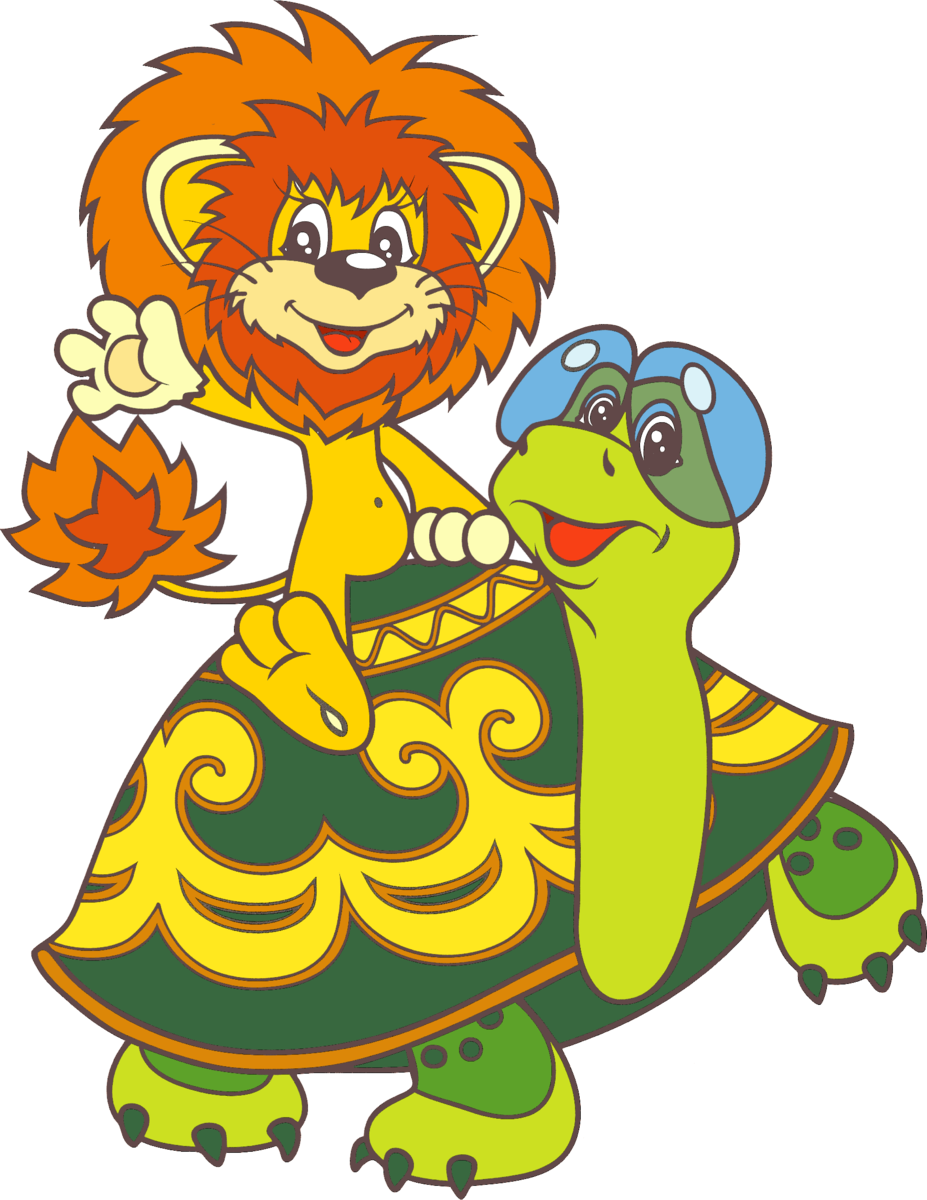 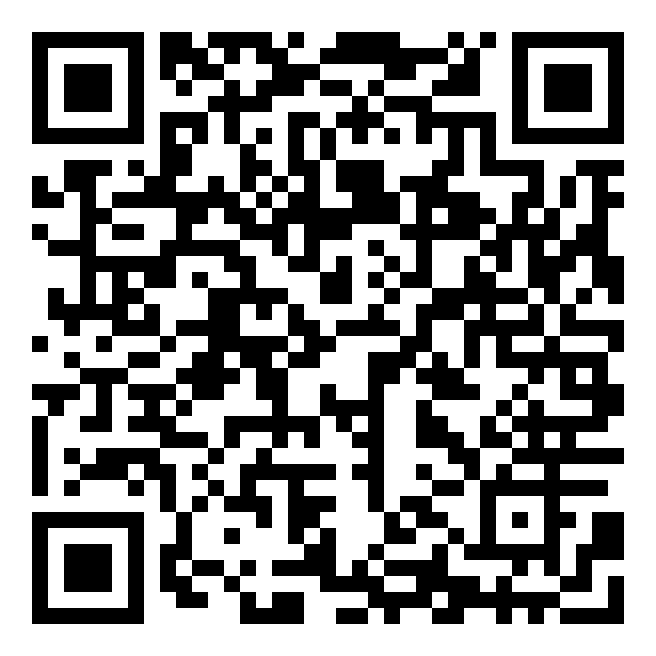 ВЕРНУТЬСЯ К КАРТЕ
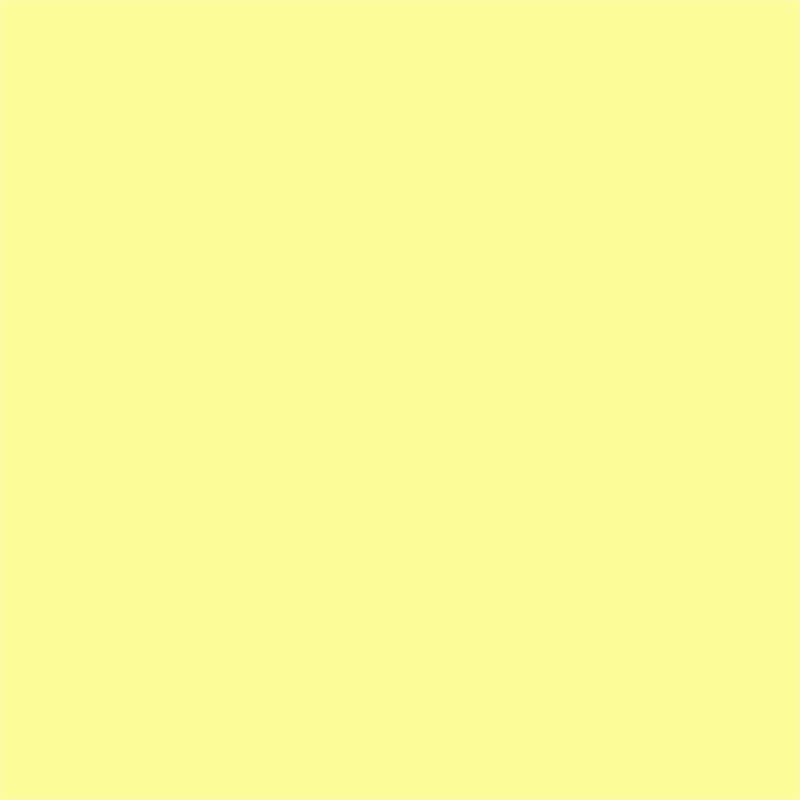 Задание №3
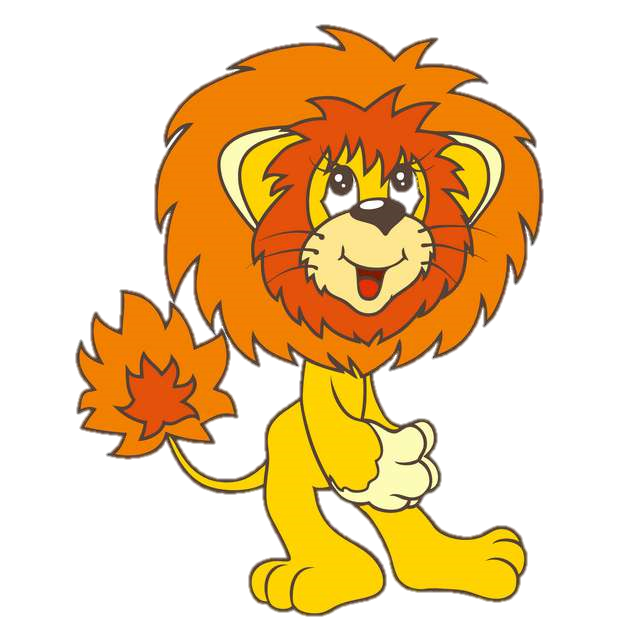 ВЕРНУТЬСЯ К КАРТЕ
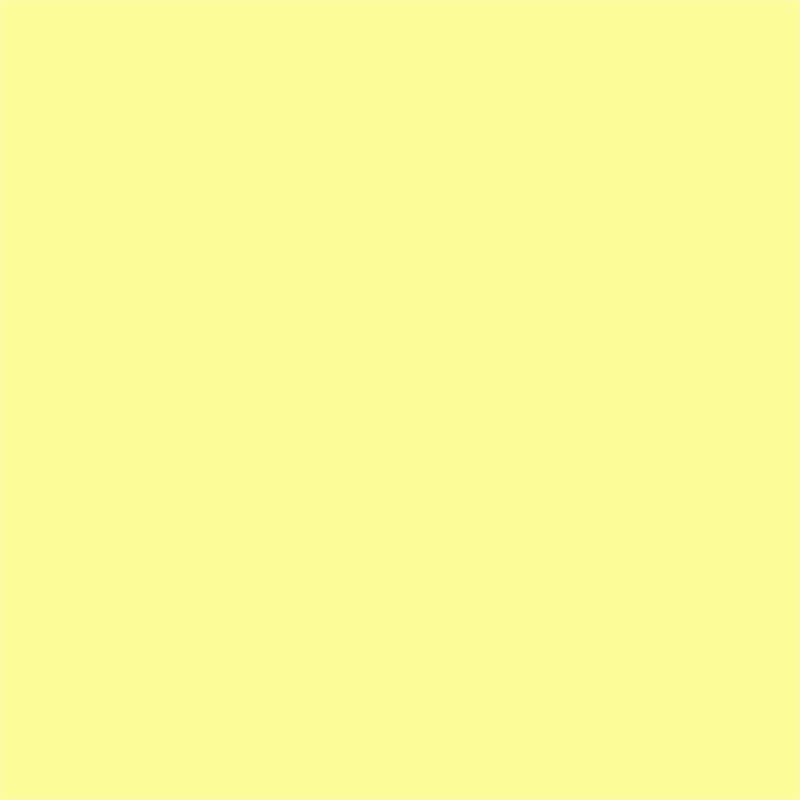 Для вывода и листа самооценки
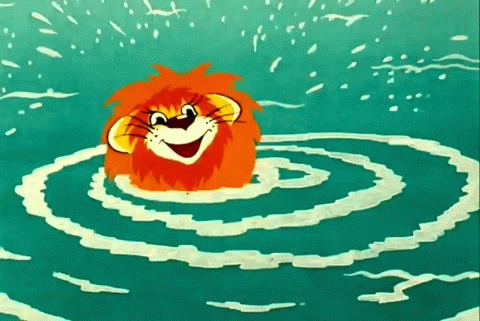 ЗАПОЛНИТЬ ЛИСТ САМООЦЕНКИ
ДАЛЕЕ
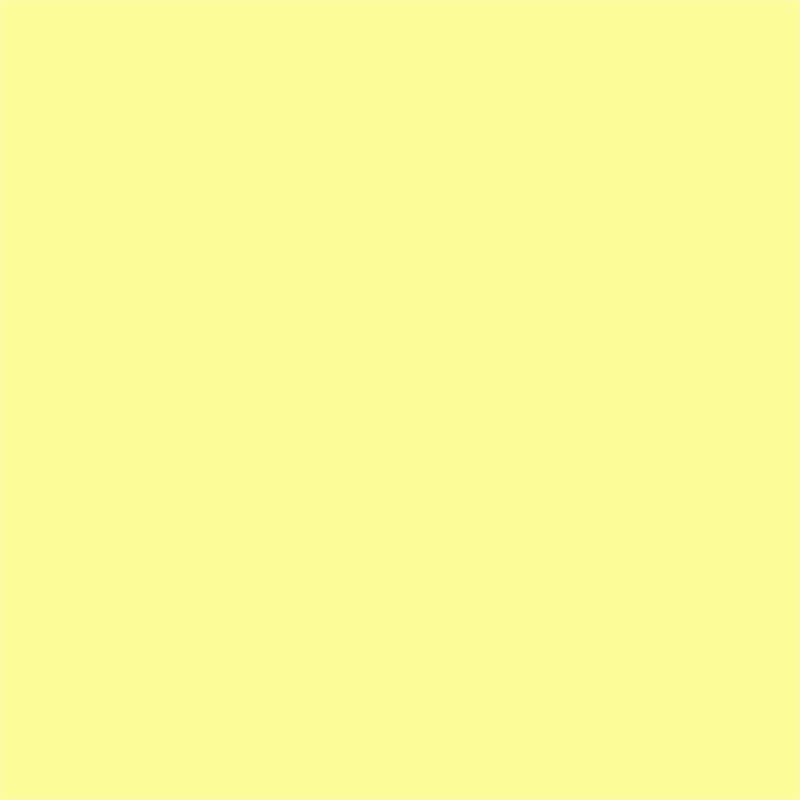 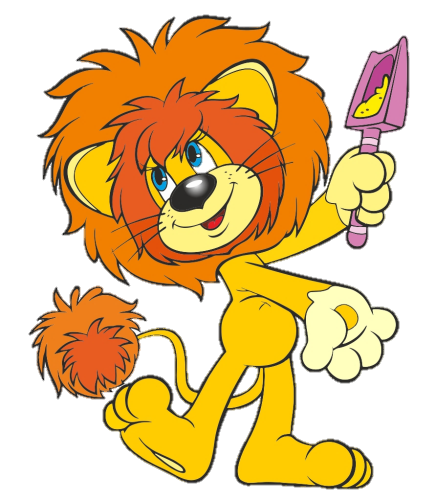 НАЗАД
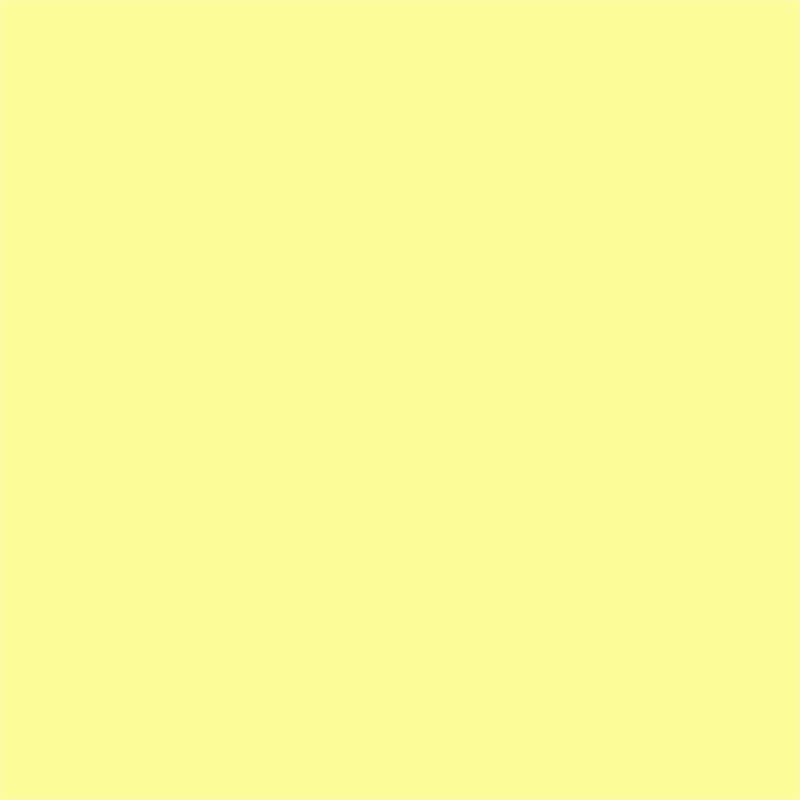 А вот и твоя награда!
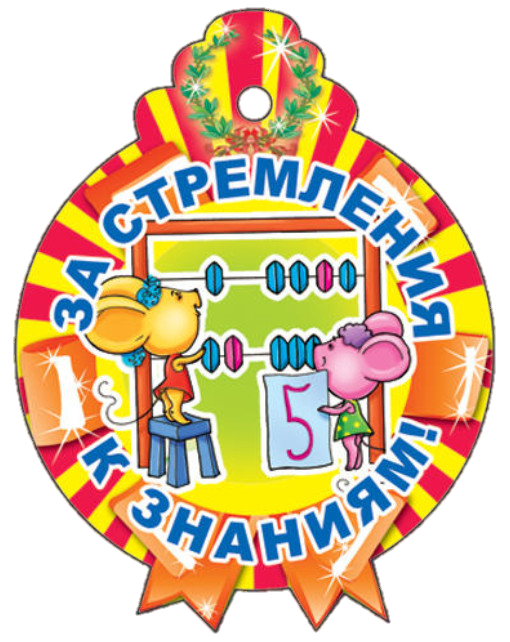 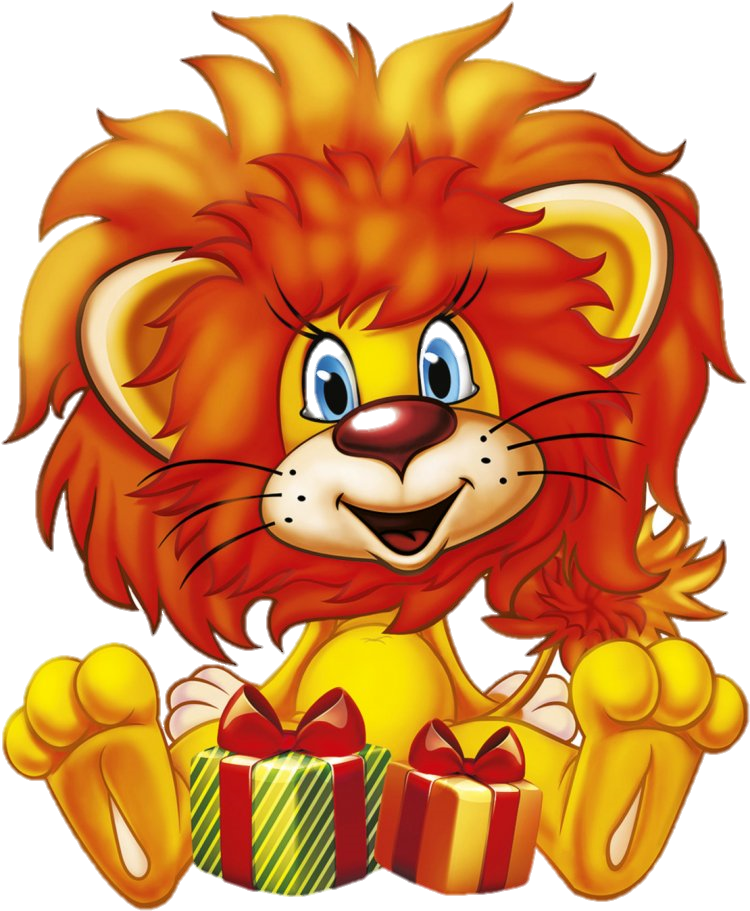 ДАЛЕЕ
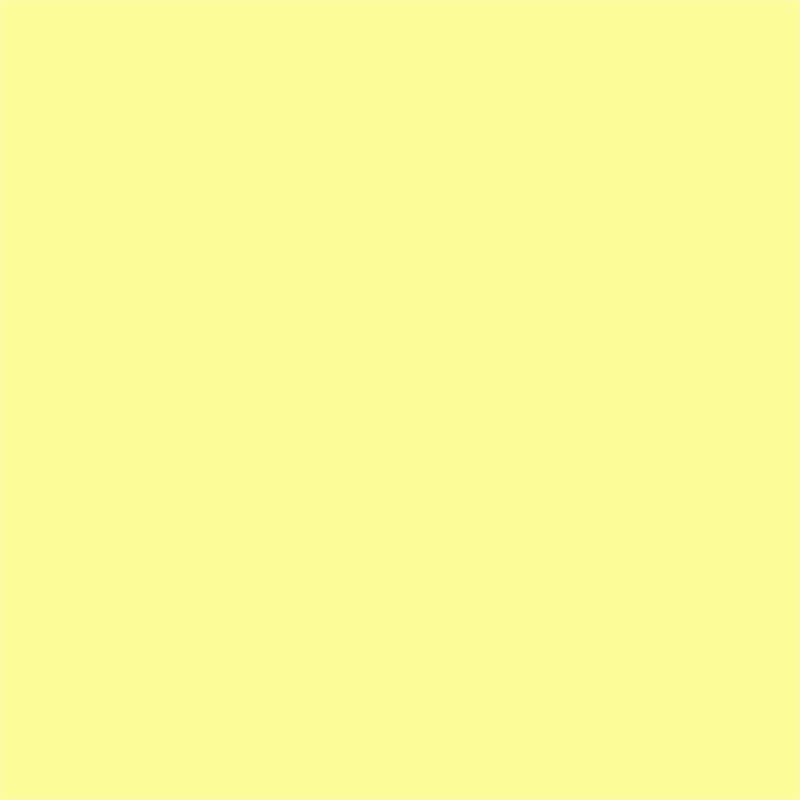 СПАСИБО!
До новых встреч!
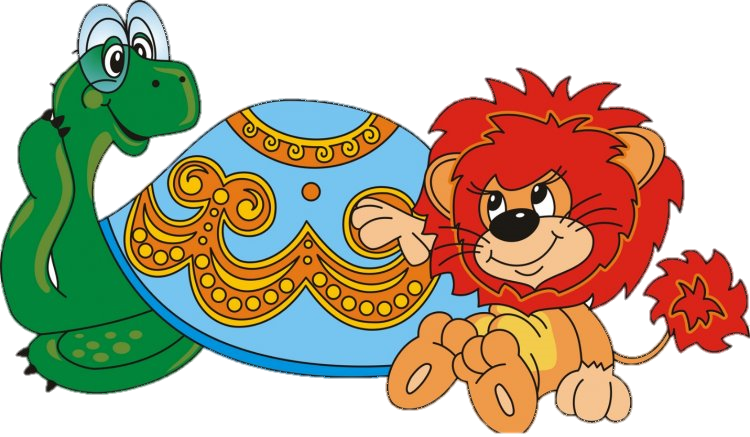 ВЕРНУТЬСЯ К НАЧАЛУ